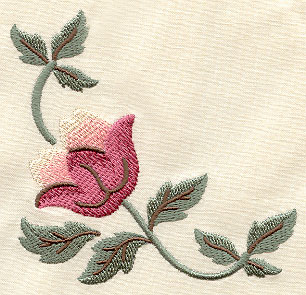 স্বা
গ
ত
ম
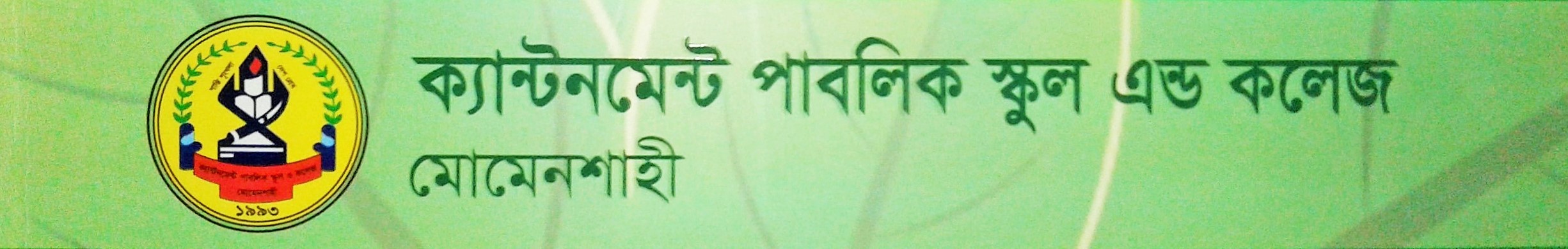 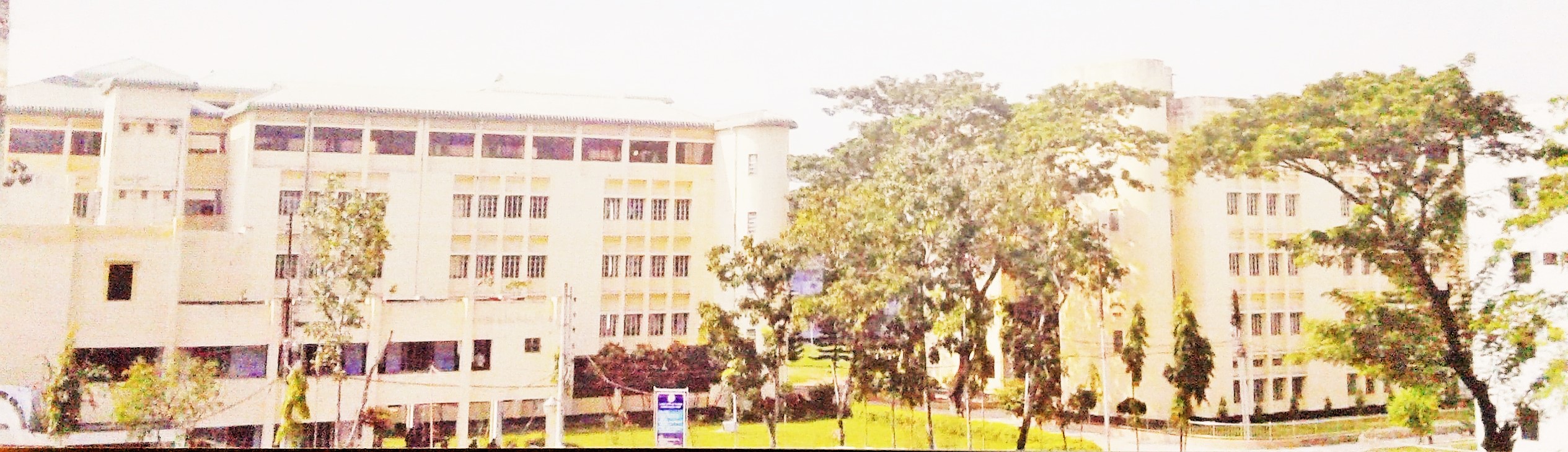 ডিজিটাল ক্লাস থেকে সুপ্রিয়
শিক্ষার্থীদের 
শুভেচ্ছা
বাংলা প্রথম পত্র  (গদ্য) 
-একাদশ-দ্বাদশ
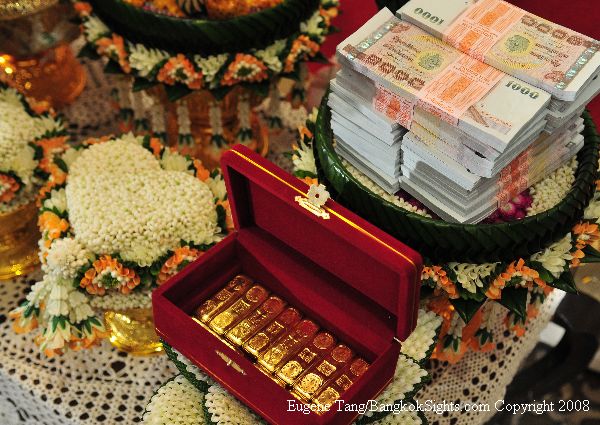 অপরিচিতা
5/2
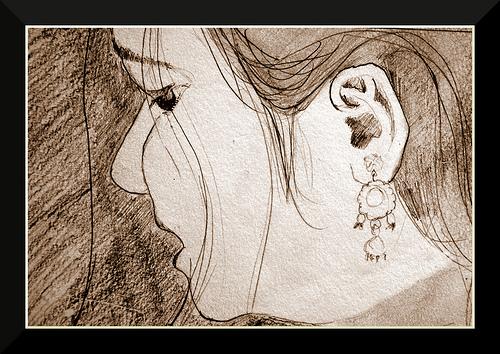 অপরিচিতা
শিখনফল
 cvV‡k‡l wk¶v_©xiv---
‡jLK m¤ú‡K© ej‡Z cvi‡e|
mie cvV Ki‡Z cvi‡e|
3)    KwVb k‡ãi A_© ej‡Z cvi‡e|
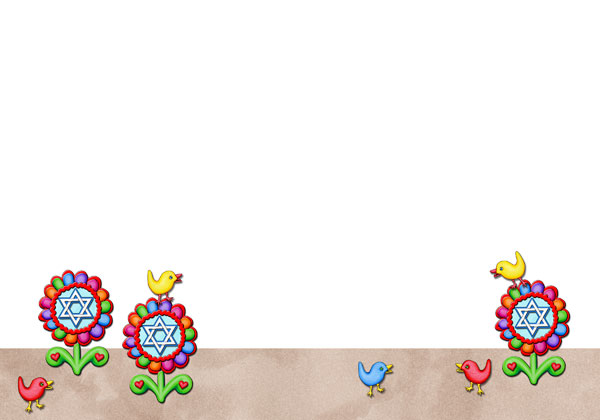 আদর্শ পাঠ
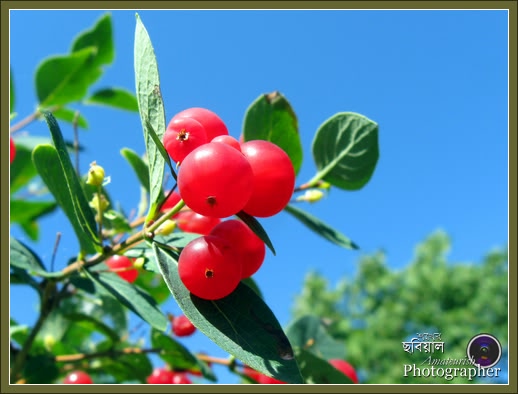 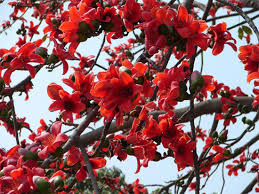 কলেজে যতগুলো পরীক্ষা পাস করিবার সব আমি চুকাইয়াছি। ছেলেবেলায় আমার সুন্দর চেহারা লইয়া পণ্ডিতমশায় আমাকে শিমুল ফুল ও মাকাল ফলের সহিত তুলনা করিয়া, বিদ্রূপ করিবার সুযোগ পাইয়াছিলেন।
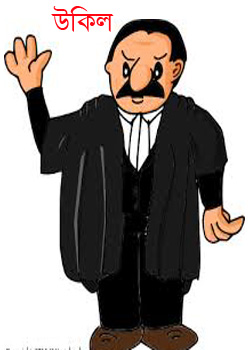 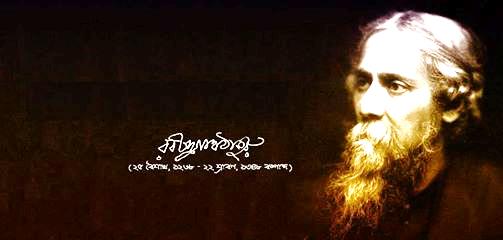 অনুপমের পিতা
আমার পিতা এক কালে গরিব ছিলেন। ওকালতি করিয়া তিনি প্রচুর টাকা রোজগার করিয়াছেন, ভোগ করিবার সময় নিমেষমাত্রও পান নাই।
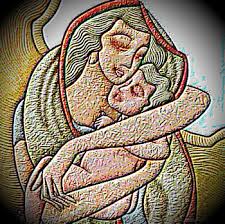 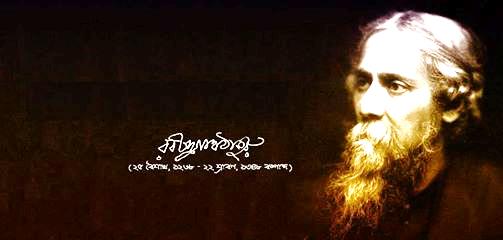 অনুপম ও অনুপমের মা
মার হাতেই আমি মানুষ। মা গরিবের ঘরের মেয়ে; তাই,আমরা যে ধনী এ কথা তিনিও ভোলেন না,আমাকেও ভুলিতে দেন না। শিশুকালে আমি কোলে কোলই মানুষ-বোধ করি, সেইজন্য শেষ পর্যন্ত আমার পুরাপুরি বয়সই হইল না।
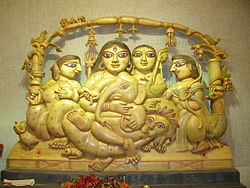 দুর্গার কোলে গণেশ
আজও আমাকে দেখিলে মনে হইবে, আমি অন্নপূর্ণার কোলে গজাননের ছোটো ভাইটি।
অনুপমের মামা
আমার আসল অভিভাবক আমার মামা। তিনি আমার চেয়ে বড়োজোর বছর ছয়েক বড়ো। কিন্তু ফল্গুর বালির মতো তিনি আমাদের সমস্ত সংসারটাকে নিজের অন্তরের মধ্যে শুষিয়া লইয়াছেন।
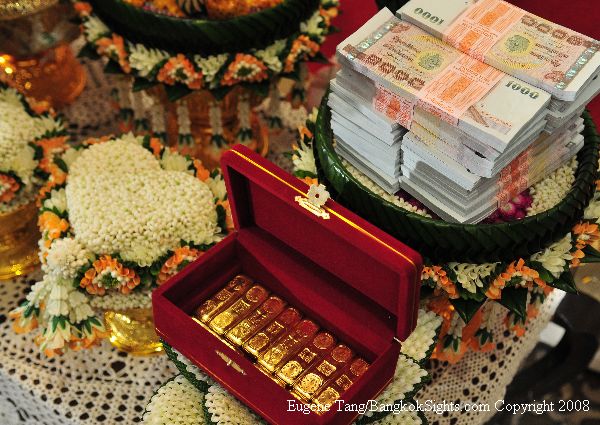 মামা, যিনি পৃথিবীতে আমার ভাগ্যদেবতাদের প্রধান এজেন্ট, বিবাহ সম্বন্ধে তাঁর একটা বিশেষ মত ছিল। ধনীর কন্যা তার পছন্দ নয়। আমাদের ঘরে যে মেয়ে আসিবে সে মাথা হেঁট করিয়া আসিবে, এই তিনি চান। অথচ টাকার প্রতি আসক্তি তাঁর অস্থিমজ্জায় জড়িত।
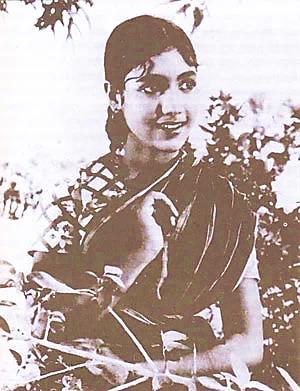 আমার বন্ধু হরিশ কানপুরে কাজ করে। সে ছুটিতে কলকাতায় আসিয়া আমার মন উতলা করিয়া দিল। সে বলিল, “ওহে মেয়ে যদি বল একটি খাসা মেয়ে আছে।”
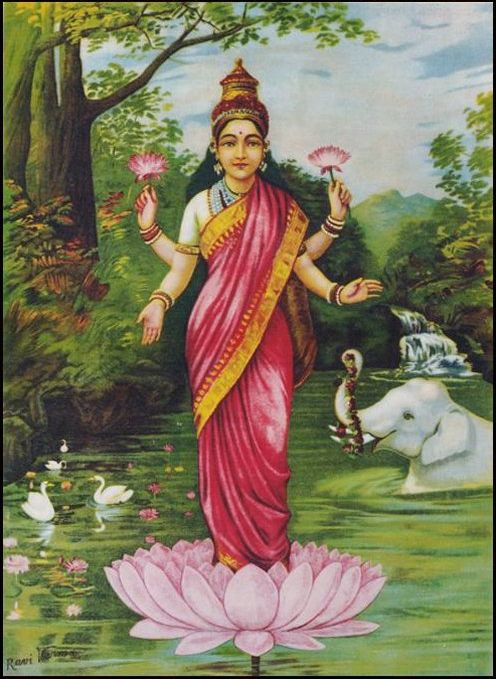 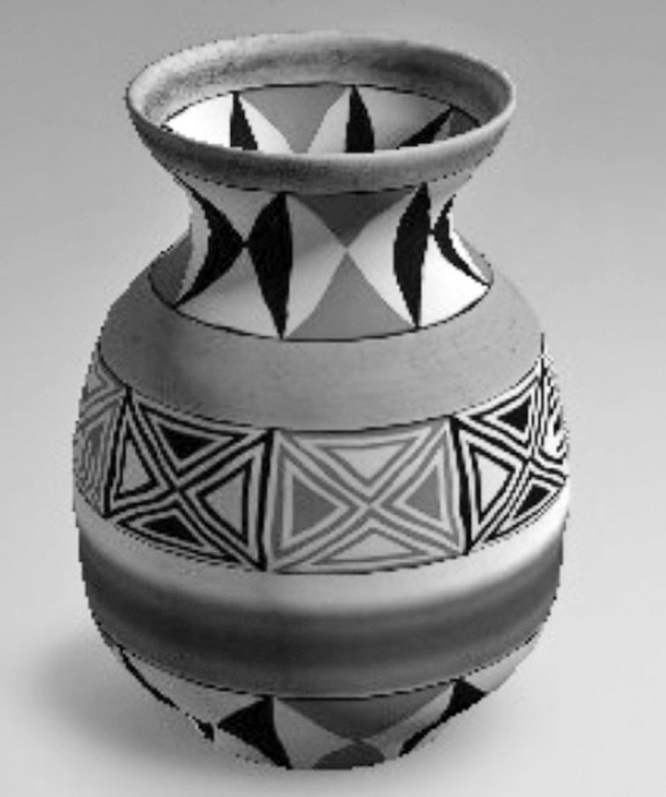 মেয়ের চেয়ে মেয়ের বাপের খবরটাই তাঁহার কাছে গুরুতর। বাপের অবস্থা তিনি যেমনটি চান তেমনি। এক কালে ইহাদের বংশে লক্ষ্মীর মঙ্গলঘট ভরা ছিল। এখন তাহা শূন্য বলিলেই হয়, অথচ তলায় সামান্য কিছু বাকি আছে।
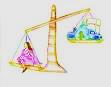 বাপ কেবলই সবুর করিতেছেন-কিন্তু মেয়ের বয়স সবুর করিতেছে না।
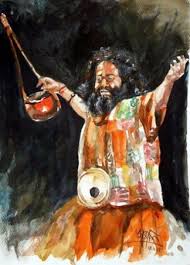 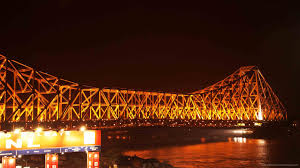 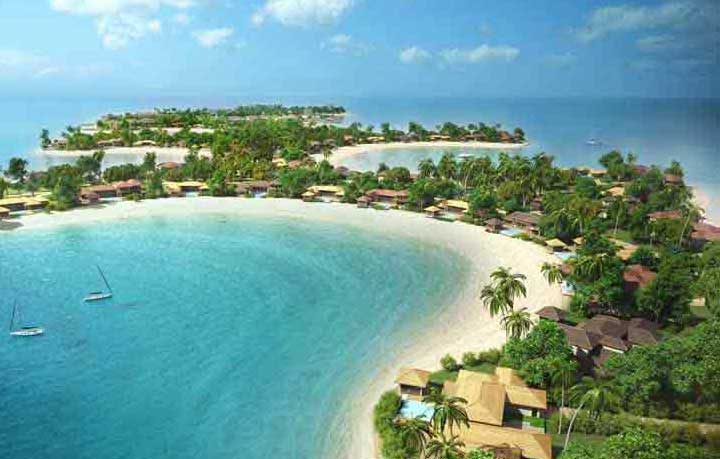 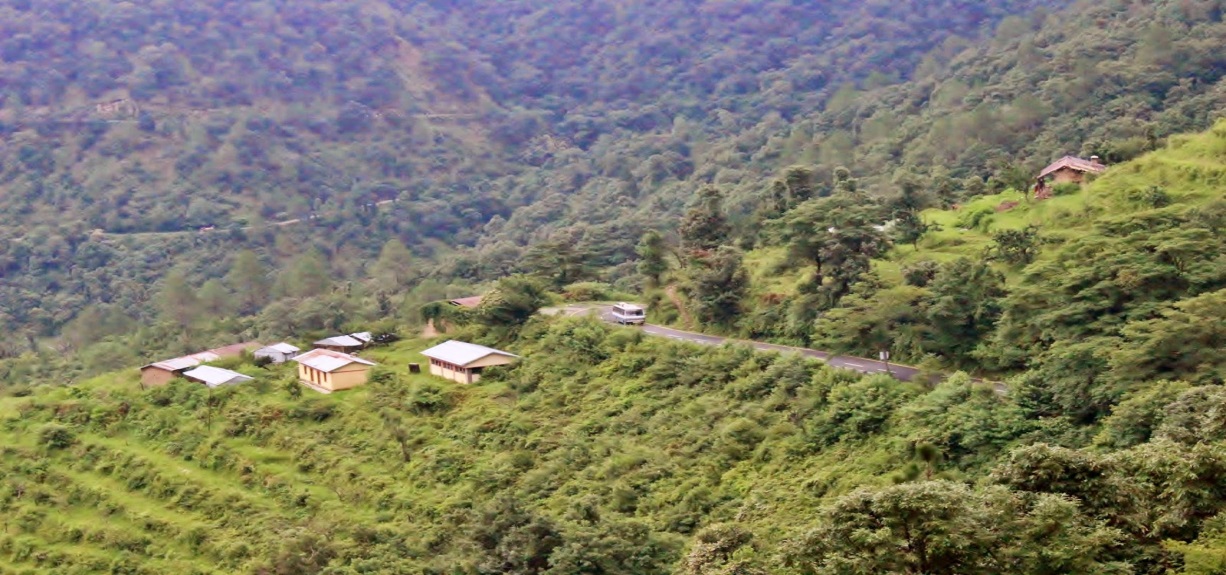 কলিকাতার বাহিরে বাকি যে পৃথিবীটা আছে সমস্তটাকেই মামা আন্ডামান দ্বীপের অন্তর্গত বলিয়া জানেন। জীবনে একবার বিশেষ কাজে তিনি কোন্নগর পর্যন্ত গিয়েছিলেন। মামা যদি মনু হইতেন তবে তিনি হাবড়ার পুল পার হওয়াটাকে তাঁহার সংহিতায় নিষেধ করিয়া দিতেন।
কন্যাকে আশীর্বাদ করিবার জন্য যাহাকে পাঠানো হইল সে আমাদের বিনুদাদা,আমার পিসততো ভাই। বিনুদাদার ভাষাটা অত্যন্ত আঁট। যেখানে আমরা বলি ‘চমৎকার’ সেখানে তিনি বলেন ‘চলনসই’।
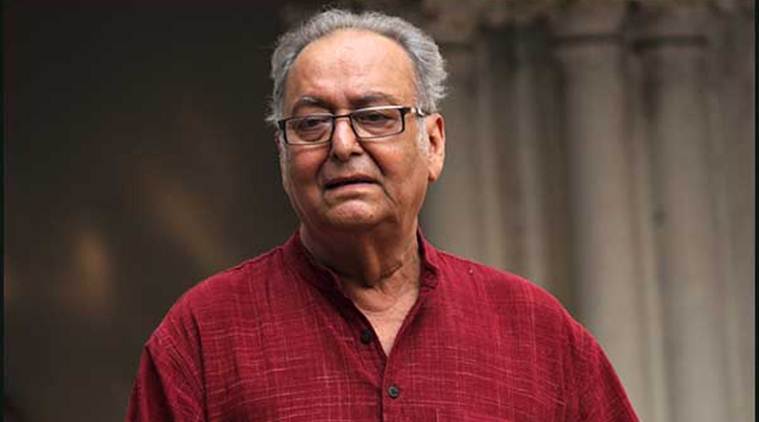 বিবাহ-উপলক্ষে কন্যাপক্ষকেই কলিকাতায় আসিতে হইল। কন্যার পিতা শম্ভুনাথবাবু…বয়স তাঁর চল্লিশের কিছু এপারে বা ওপারে। চুল কাঁচা, গোঁফে পাক ধরিতে আরম্ভ করিয়াছে মাত্র। সুপুরুষ বটে।
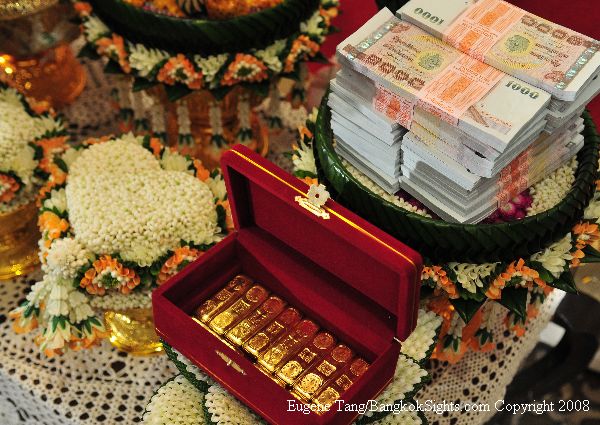 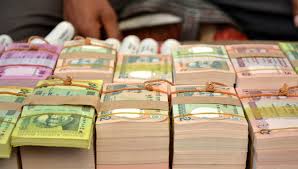 পণ সম্বন্ধে দুই পক্ষে পাকাপাকি কথা ঠিক হইয়া গিয়াছিল। মামা অসামান্য চতুর বলিয়াই অভিমান করিয়া থাকেন। কথাবার্তায় কোথও তিনি কিছু ফাঁক রাখেন নই। টাকার অঙ্ক তো স্থির ছিলই, তারপরে গহনা কত ভরির এবং সোনা কত দরের হইবে সেও একেবারে বাঁধাবাঁধি হইয়া গিয়াছিল।
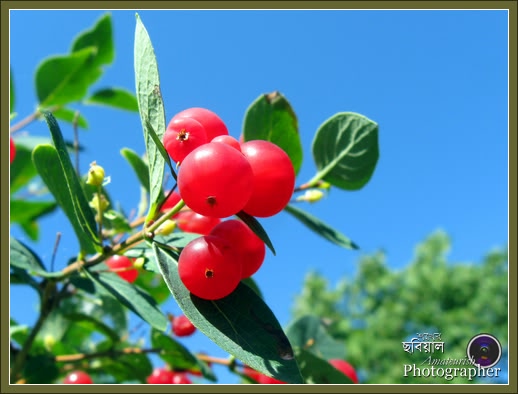 মাকাল ফল
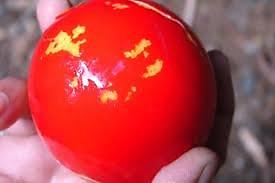 বিশেষ অর্থে গুণহীন
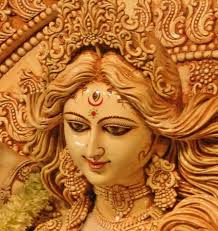 অন্নপূর্ণা
অন্নে পরিপূর্ণা। (দেবী দুর্গা)
গজানন
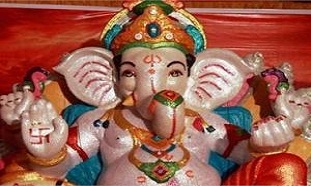 গজ আনন যার। (গণেশ)
অন্তঃপুর
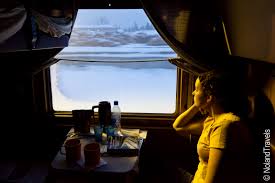 অন্দর মহল। ভেতরবাড়ি
স্বয়ংবরা
যে মেয়ে নিজেই স্বামী বরণ করে
গুড়গুড়ি
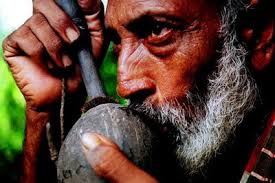 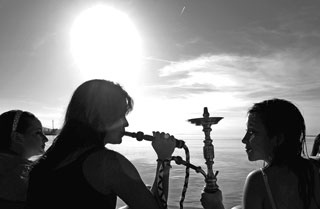 আলবোল। দীর্ঘ নলযুক্ত হুকাবিশেষ
আন্দামান দ্বীপ
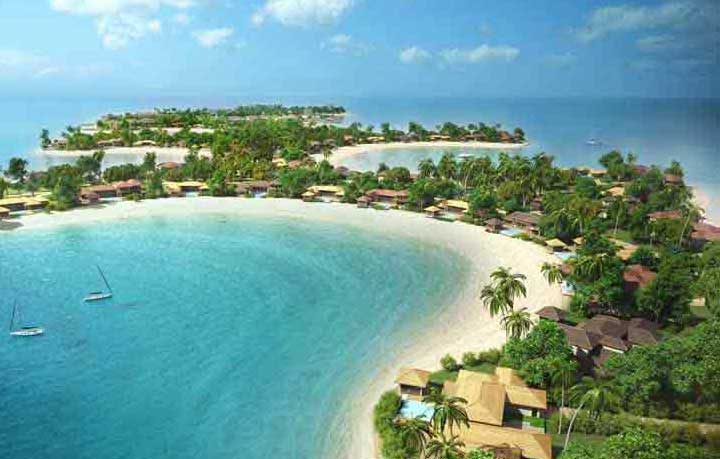 ভারতীয় সীমানাভুক্ত বঙ্গোপসাগরের দ্বীপবিশেষ
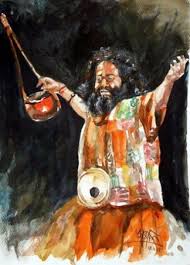 মনু-বিধানকর্তা বা
শাস্ত্রপ্রণেতা  মুনিবিশেষ
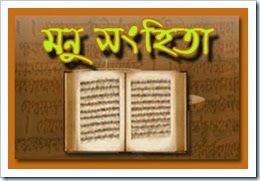 মনু সংহিতা- মনু প্রণীত সংক্রান্ত গ্রন্থমানুষের আচরণবিধি
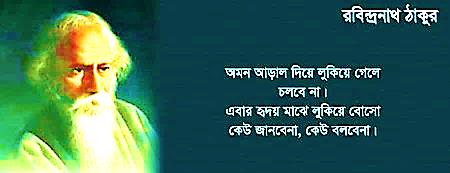 মূল্যায়ন
(১) অনুপম কার হাতে মানুষ ?
মার হাতে।
(২) অনুপমের আসল অভিভাবক কে?
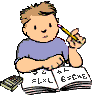 অনুপমের মামা।
(৩)  অনুপমের বন্ধু হরিশ কোথায় কাজ করে?
কানপুরে।
(৪) আসর জমাইত অদ্বিতীয় কে?
হরিশ।
(৫) কন্যাকে আশীর্বাদের জন্য কাকে পাঠানো হইল?
বিনুদাদাকে।
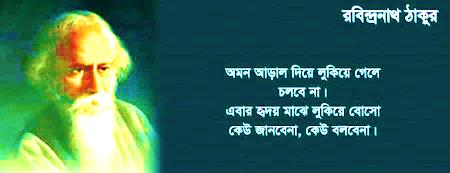 মূল্যায়ন
(৬) ‘অপরিচিতা’ গল্পটি প্রথম কোথায় প্রকাশিত হয়?
সবুজপত্র পত্রিকায়-কার্তিক সংখ্যায়।
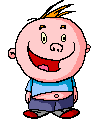 (৭) ‘অপরিচিতা’ কোন পুরুষের জবানিতে লেখা হয়েছে?
উত্তম পুরুষে।
(৮) ‘মাকাল ফল’ শব্দটির অর্থ কী?
বিশেষ অর্থে গুণহীন।
(৯)  ‘গজানন’ শব্দটির অর্থ কী?
গণেশ।
(১০) ‘ফল্গু’ বলতে কী বোঝানো হয়েছে?
ভারতের গয়া  অঞ্চলের অন্তঃসলিলা নদী।
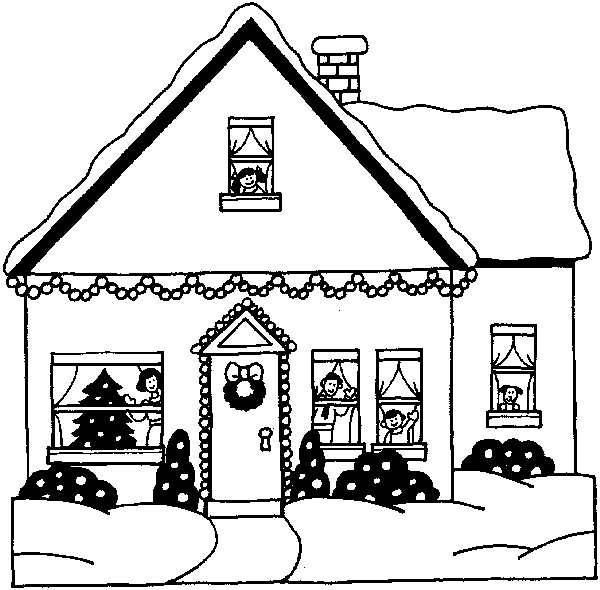 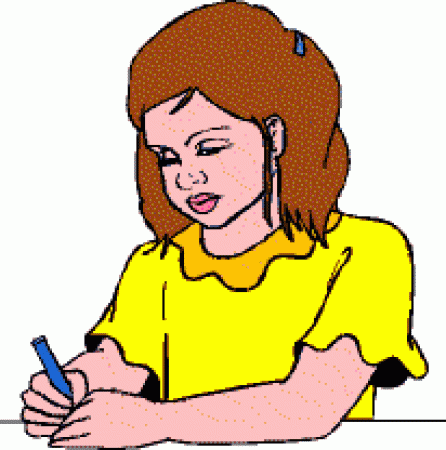 বাড়ির কাজঃ   অনুপমের- “মাতৃ-আজ্ঞা ঠেলিয়া সম্মুখে অগ্রসর হওয়ার মূলে পণ প্রথাই মুখ্য ভূমিকা পালন করেছে”- ‘অপরিচিতা’ গল্পের আলোকে মন্তব্যটির যৌক্তিকতা বিশ্লেষণ কর।
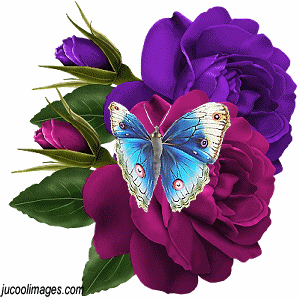 ধন্যবাদ
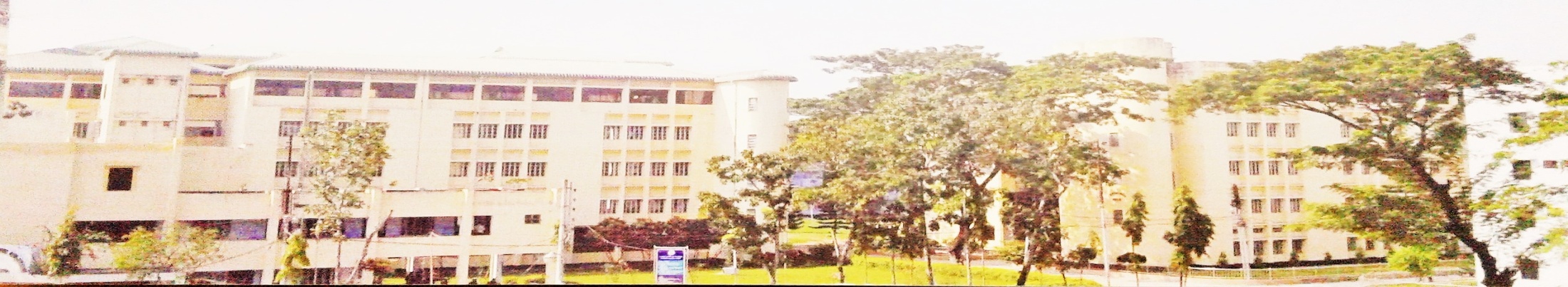